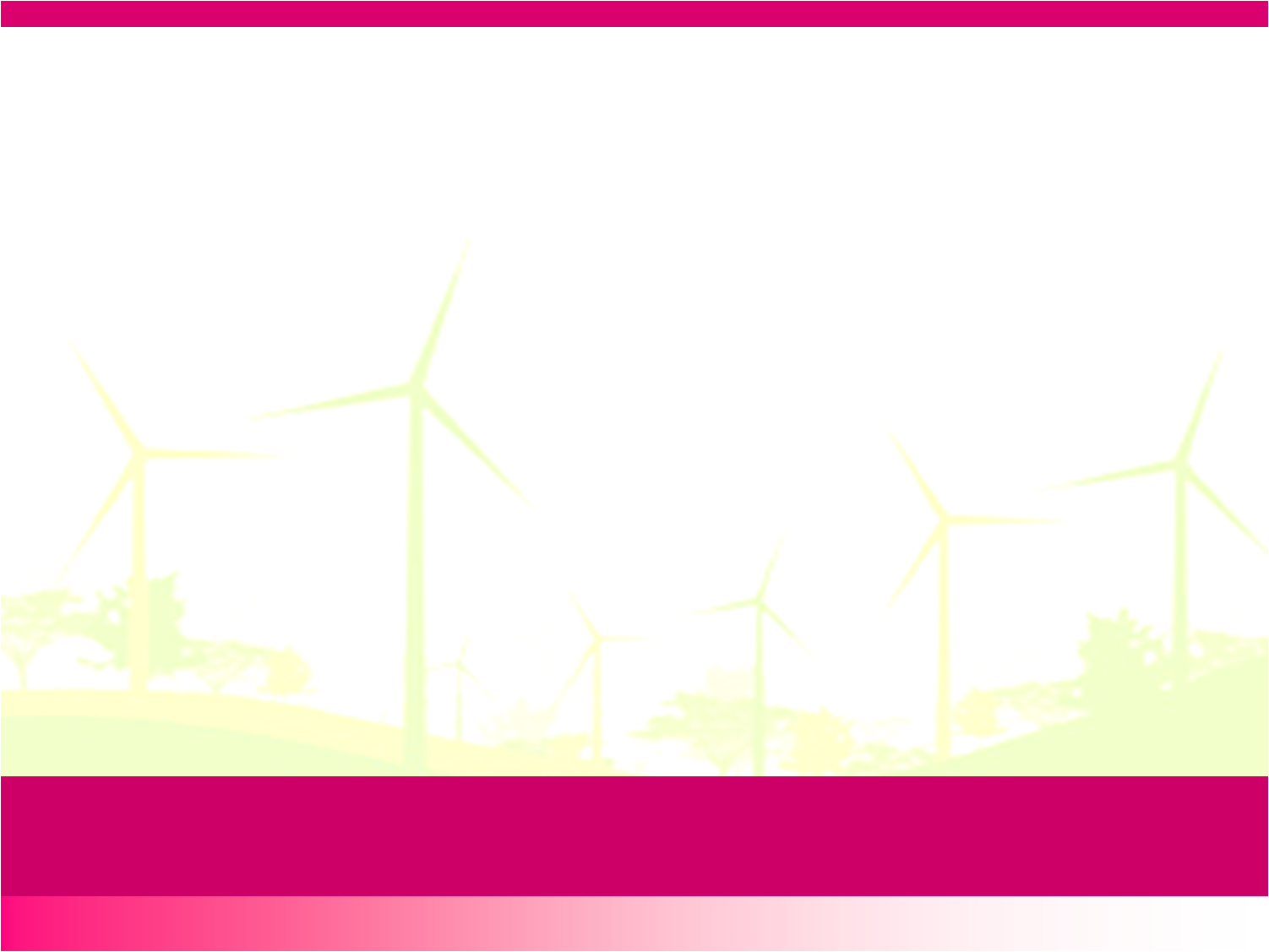 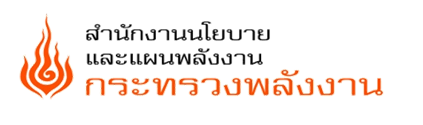 สถานการณ์พลังงาน ปี 2563
และแนวโน้ม ปี 2564
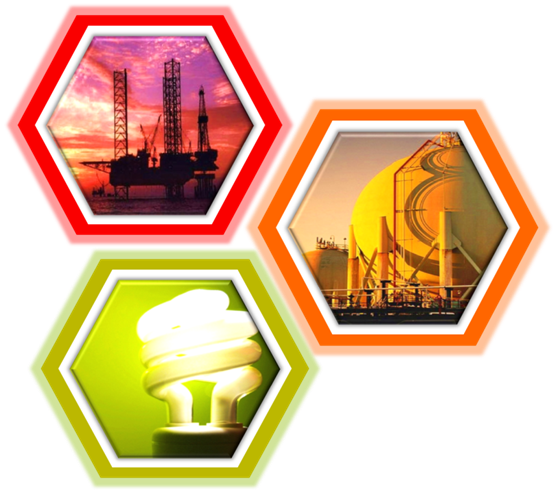 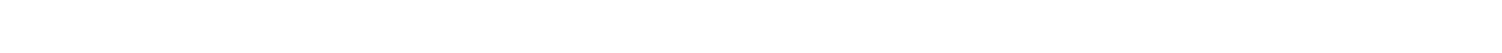 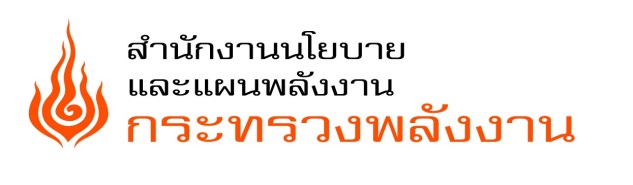 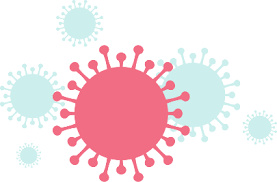 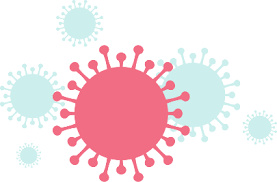 สถานการณ์พลังงาน
ปี 2563
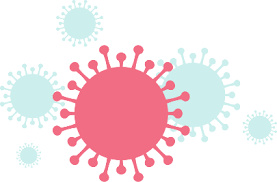 เดือน ธ.ค. เป็นข้อมูลเบื้องต้น
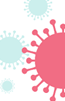 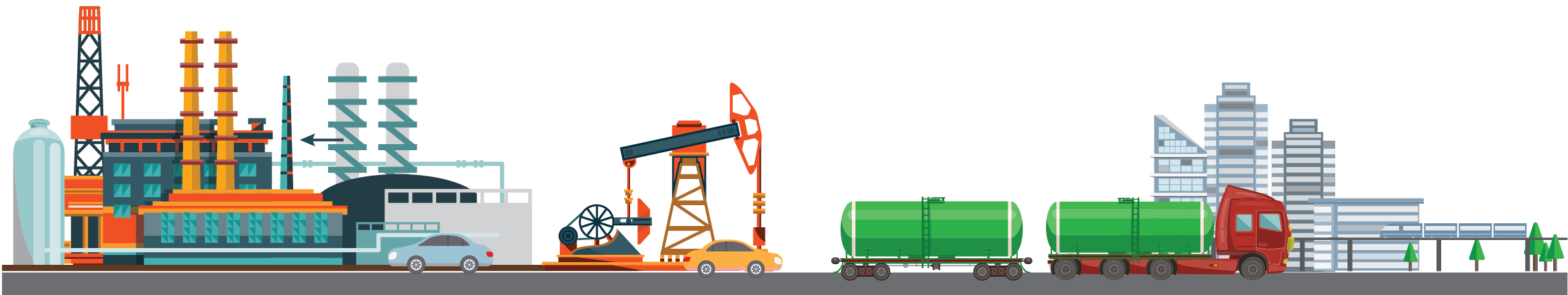 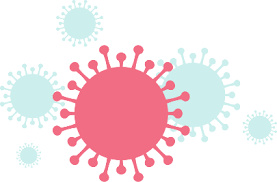 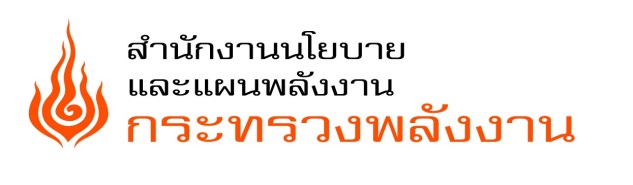 ภาพรวมภาวะเศรษฐกิจ ปี 2563
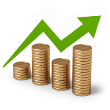 GDP
: ปี 2563 คาดว่าลดลงร้อยละ 6.0
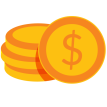 อัตราแลกเปลี่ยน
: 31.3 บาท/$
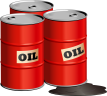 ราคาน้ำมันดิบดูไบ
:  41.8 $/BBL
การระบาดของเชื้อไวรัสโควิด-19
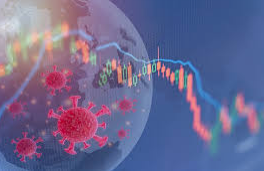 : มาตรการเข้มข้นต่างๆ เพื่อควบคุม  การแพร่ระบาด (ปลายมี.ค. – มิ.ย.)
ที่มา : สำนักงานสภาพัฒนาการเศรษฐกิจและสังคมแห่งชาติ
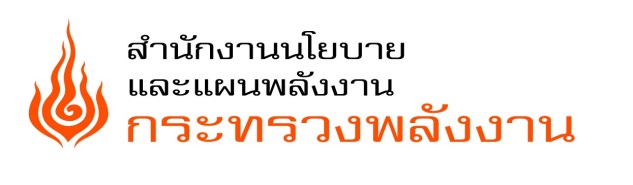 สถานการณ์พลังงาน 
ปี 2563
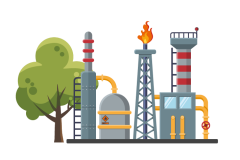 การใช้พลังงานรายชนิด
สมมติฐานการพยากรณ์
การใช้พลังงานขั้นต้น
การใช้น้ำมันสำเร็จรูป
11.5%
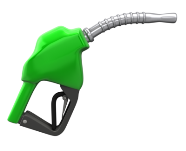 2,511 พันบาร์เรลเทียบเท่าน้ำมันดิบต่อวัน* 
ลดลงตามสภาวะเศรษฐกิจของประเทศที่ถดถอยจากผลกระทบของไวรัสโควิด-19 
ทั้งในส่วนของการใช้น้ำมันและก๊าซธรรมชาติ 
ในขณะที่การใช้ถ่านหิน/ลิกไนต์ พลังงานทดแทน 
และไฟฟ้านำเข้าเพิ่มขึ้น
:ลดลง ทุกประเภทของชนิดการใช้น้ำมัน
 1.2%
กลุ่มเบนซิน
 2.6%
กลุ่มดีเซล
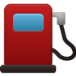 : ลดลง จากช่วงการแพร่ระบาดของเชื้อไวรัสโควิด-19 ทำให้ประชาชนลดการเดินทาง อีกทั้งมาตรการ WFH
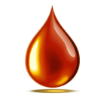 น้ำมันเครื่องบิน*
น้ำมันเตา
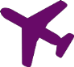 LPG**
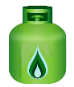  61.8%
5.8%
 11.1%
 9.3%
: ลดลง เนื่องจากข้อจำกัดของการอนุญาตให้ทำการบินในช่วงการแพร่ระบาดของเชื้อโควิด-19
: ลดลง จากการใช้           ในภาคขนส่งเป็นหลัก
: ลดลง เกือบทุกประเภท โดยเฉพาในภาคครัวเรือน และภาคขนส่ง
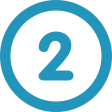 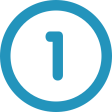 ไฟฟ้า
ก๊าซธรรมชาติ
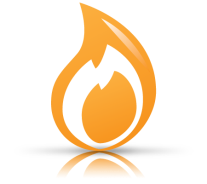 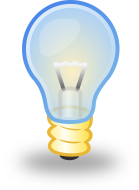 6.6%
2.9%
: ลดลง ในทุกสาขา ทั้งจากการใช้ในภาคอุตสาหกรรม การใช้เพื่อผลิตไฟฟ้า การใช้ในโรงแยกก๊าซ และการใช้ในภาคขนส่ง (NGV)
: ลดลง โดยเฉพาะอุตสาหกรรม
และธุรกิจ เนื่องจากการแพร่ระบาด
ของโควิด-19 แต่อย่างไรก็ตาม
ในภาคครัวเรือนมีการใช้ไฟฟ้าเพิ่มสูงขึ้น
4
*น้ำมันเครื่องบินและน้ำมันก๊าด    **ไม่รวม Feed stock ในปิโตรเคมี
เดือน ธ.ค. เป็นข้อมูลเบื้องต้น
การใช้พลังงานขั้นต้น
หน่วย: พันบาร์เรลเทียบเท่าน้ำมันดิบต่อวัน
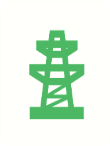 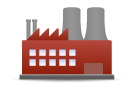 P เป็นข้อมูลเบื้องต้น
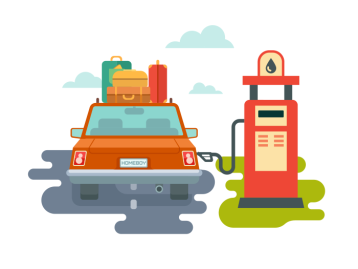 การใช้น้ำมันสำเร็จรูป
หน่วย: ล้านลิตรต่อวัน
หมายเหตุ  * น้ำมันเครื่องบินและน้ำมันก๊าด   
               ** ไม่รวมการใช้ LPG ที่ใช้เป็น Feed stocks ในปิโตรเคมี
P เป็นข้อมูลเบื้องต้น
การใช้ LPG โพรเพนและบิวเทน
หน่วย: พันตัน
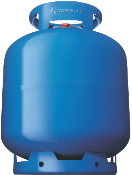 LPG
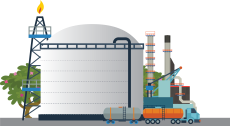 การใช้ก๊าซธรรมชาติรายสาขา
หน่วย: ล้านลูกบาศก์ฟุต/วัน
P เป็นข้อมูลเบื้องต้น
การใช้ลิกไนต์/ถ่านหิน
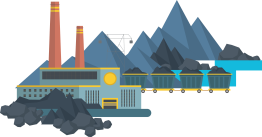 หน่วย: พันตันเทียบเท่าน้ำมันดิบ
P เป็นข้อมูลเบื้องต้น
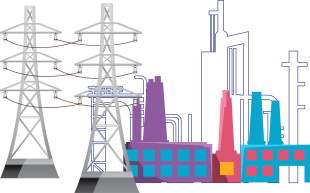 ค่าไฟฟ้าตามสูตรการปรับอัตราค่าไฟฟ้าโดยอัตโนมัติ (Ft)
ปี 2563 ค่าเอฟที มีการเปลี่ยนแปลง 1 ครั้ง 
ทั้งนี้ ค่าเอฟที ช่วงเดือนมกราคม – เมษายน 2564 มีการปรับลดลง 2.89 สตางค์ต่อหน่วย ทำให้ค่าเอฟที อยู่ที่อัตรา -15.32 สตางค์ต่อหน่วย
หน่วย: สตางค์ต่อหน่วย
แนวโน้มสถานการณ์พลังงาน
ปี 2564
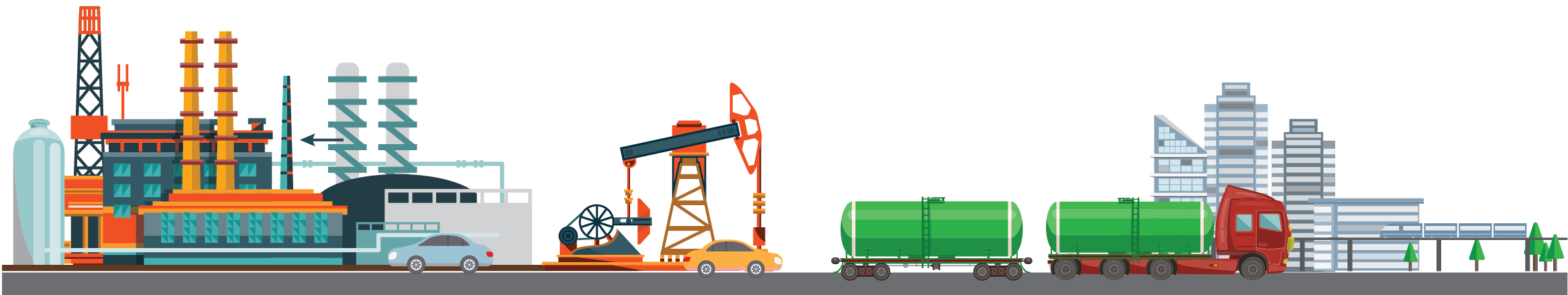 11
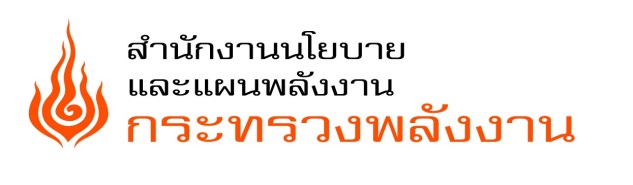 สมมติฐานการพยากรณ์สถานการณ์พลังงานปี 2564
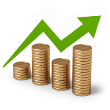 GDP
: ปี 2564 คาดว่าขยายตัวในช่วงร้อยละ 3.5 - 4.5
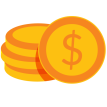 อัตราแลกเปลี่ยน
: 30.3 -31.3 บาท/$
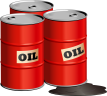 ราคาน้ำมันดิบดูไบ
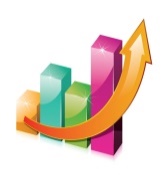 :  41.0 – 51.0 $/BBL
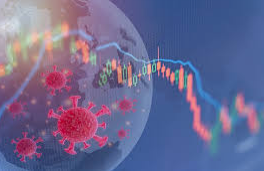 การระบาดของเชื้อไวรัสโควิด-19
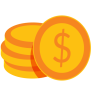 กรณี 1 เกิดการระบาดรอบใหม่  1 ครั้ง
กรณี 2 เกิดการระบาดรอบใหม่ มากกว่า 1 ครั้ง
ที่มา : สำนักงานสภาพัฒนาการเศรษฐกิจและสังคมแห่งชาติ
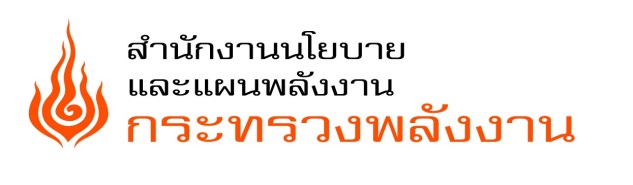 แนวโน้มการใช้พลังงาน ปี 2564
การใช้พลังงานขั้นต้นรายชนิด
การใช้พลังงานขั้นต้น
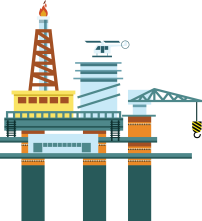 
น้ำมัน
ก๊าซธรรมชาติ
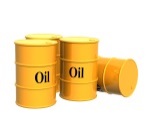 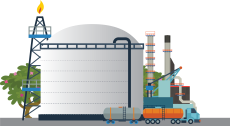 0.2 ถึง 1.9%
0.1 ถึง 4.1%
-1.9 ถึง -2.9%
: เพิ่มขึ้น เกือบทุกสาขา ทั้งจากการใช้ในภาคอุตสาหกรรม การใช้เพื่อผลิตไฟฟ้า การใช้ในโรงแยกก๊าซ ขณะที่การใช้ในภาคขนส่ง (NGV)ลดลง
หน่วย : พันบาร์เรลเทียบเท่าน้ำมันดิบต่อวัน
: ลดลง ตามภาวะเศรษฐกิจที่ชะลอตัวจากการแพร่ระบาดของเชื้อไวรัสโควิด-19
การใช้พลังงานปี 2564  ลดลงตามภาวะเศรษฐกิจของประเทศและเศรษฐกิจโลกที่ถดถอยเนื่องจากผลกระทบจากแพร่ระบาดของเชื้อไวรัสโควิด-19
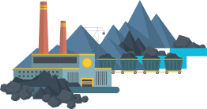 0.1 ถึง 0.4%
ถ่านหิน/ลิกไนต์

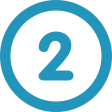 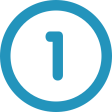 :เพิ่มขึ้นเล็กน้อย  ตามภาวะเศรษฐกิจที่ถดถอย
ทั้งการใช้ในการผลิตไฟฟ้าและอุตสาหกรรม
การใช้ไฟฟ้า
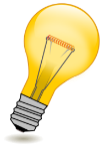 2.0%
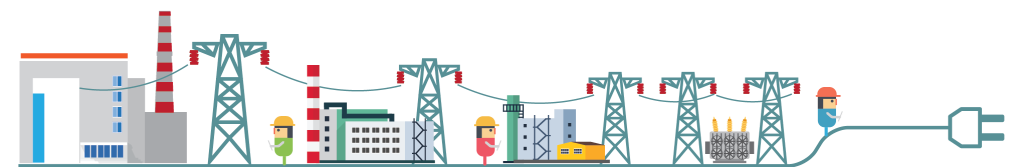 ไฟฟ้านำเข้า
2,516ถึง2,558
พลังงานทดแทน
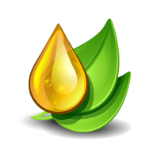 : เพิ่มขึ้น เนื่องจากปี 2563 การใช้ไฟฟ้าติดลบ จากผลกระทบ COVID-19 ในขณะที่ปี 2564 คาดว่าภาวะเศรษฐกิจจะดีกว่าปีที่ผ่านมา ตามภาวะเศรษฐกิจภายในประเทศและตามการดำเนินมาตรการขับเคลื่อนเศรษฐกิจของภาครัฐ
 0.1%
 5.0%
: เพิ่มขึ้น เนื่องจากโรงไฟฟ้าพลังน้ำของประเทศลาวจ่ายไฟฟ้าเข้าระบบอย่างต่อเนื่อง
: เพิ่มขึ้น จากนโยบายส่งเสริมการใช้พลังงานทดแทนของภาครัฐ
แนวโน้มการใช้พลังงานขั้นต้น ปี 2564
หน่วย: พันบาร์เรลเทียบเท่าน้ำมันดิบต่อวัน
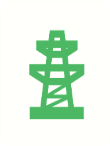 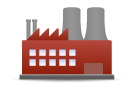 หมายเหตุ : P เป็นข้อมูลเบื้องต้น  f เป็นข้อมูลประมาณการ
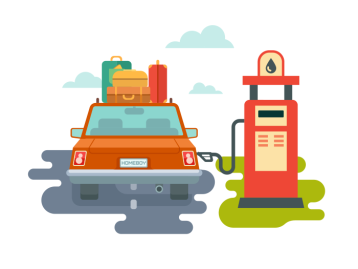 แนวโน้มการใช้น้ำมันสำเร็จรูป ปี 2564
หน่วย: ล้านลิตร/วัน
หมายเหตุ  	* น้ำมันเครื่องบินและน้ำมันก๊าด     ** ไม่รวมการใช้ LPG ที่ใช้เป็น Feed stocks ในปิโตรเคมี	p ข้อมูลเบื้องต้น     f  ข้อมูลประมาณการ
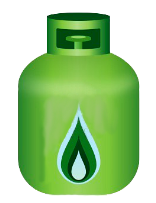 แนวโน้มการใช้ LPG โพรเพนและบิวเทน ปี 2564
หน่วย : พันตัน
หมายเหตุ  p ข้อมูลเบื้องต้น     f  ข้อมูลประมาณการ
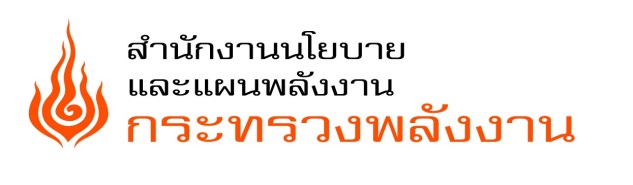 แนวโน้มการใช้ไฟฟ้า และ Peak ปี 2564
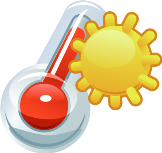 Peak
ตามแผน 
PDP2018 rev.1
Peak ประเทศ
Peak ระบบ 3 การไฟฟ้า
38,900 MW
34,006 MW
รวม Peak ของ VSPP และ Captive power
รวม Peak ของ VSPP
3.91%
3.89%
หมายเหตุ : P เป็นข้อมูลเบื้องต้น  f เป็นข้อมูลประมาณการ
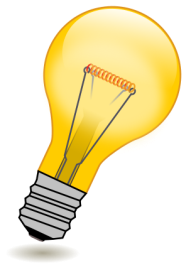 ปี 2564 คาดว่าการใช้ไฟฟ้ามีแนวโน้มเพิ่มขึ้นร้อยละ 2.0% เนื่องจากปี 2563 การใช้ไฟฟ้าติดลบ จากผลกระทบ COVID-19 
ในขณะที่ปี 2564 คาดว่าภาวะเศรษฐกิจจะดีกว่าปีที่ผ่านมาเล็กน้อย
17
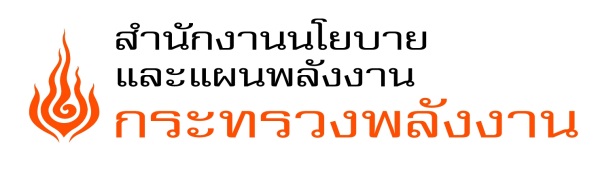 Q & A
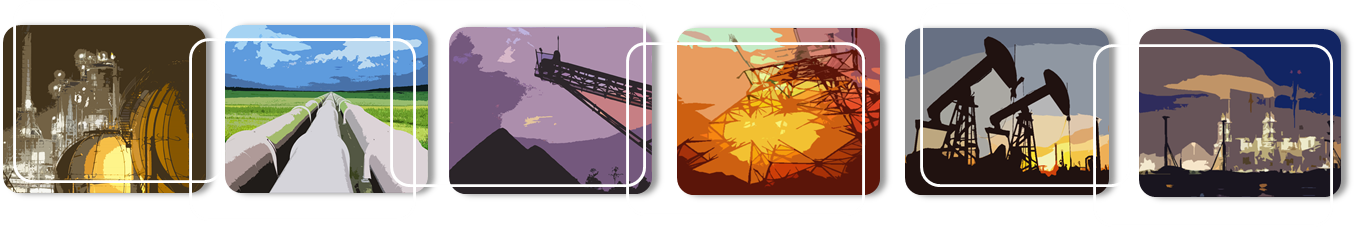 www.eppo.go.th